CCWG-Accountability Marrakesh Face to Face
4 March 2016
1
Agenda
08:00 - 08:30 – Welcome08:30 -09:30 -- WS1 recommendation: 09:30 -10:30 – Planning for WS1 implementation10:30-10:45 – Coffee break10:45-12:00 – WS2 Kick-off 12:00-13:00 Lunch break13:00-15:00 – Exchange of views regarding WS2 items scopes 15:00-15:30 – Coffee break15:30-16:30 – Resources and facilitation for WS216:30-17:00 – AOB and Closing Remarks
WS1 Implementation – role of CCWG
Implementation oversight role is not specifically detailed in our Charter.
Our working group should continue in its current form and with the responsibility to monitor the implementation and provide input where needed. 
As an example, CWG-Stewardship has remained active. 
=> Seek confirmation from Chartering Organizations
3
WS1 Implementation – bylaw drafting
Lawyers have already produced first drafts (to be reviewed to check compliance with Supplemental report):
AOC Reviews (delivered on 23 December 2015)
IRP related bylaws (delivered on 21 December 2015)
4
WS1 Implementation – Bylaw drafting process
WS1 Implementation – Bylaw drafting process
One group or subgroups (IRP, EC, Mission…) ?
To be confirmed with Board
Which lawyers ?
WS2 Kick-off
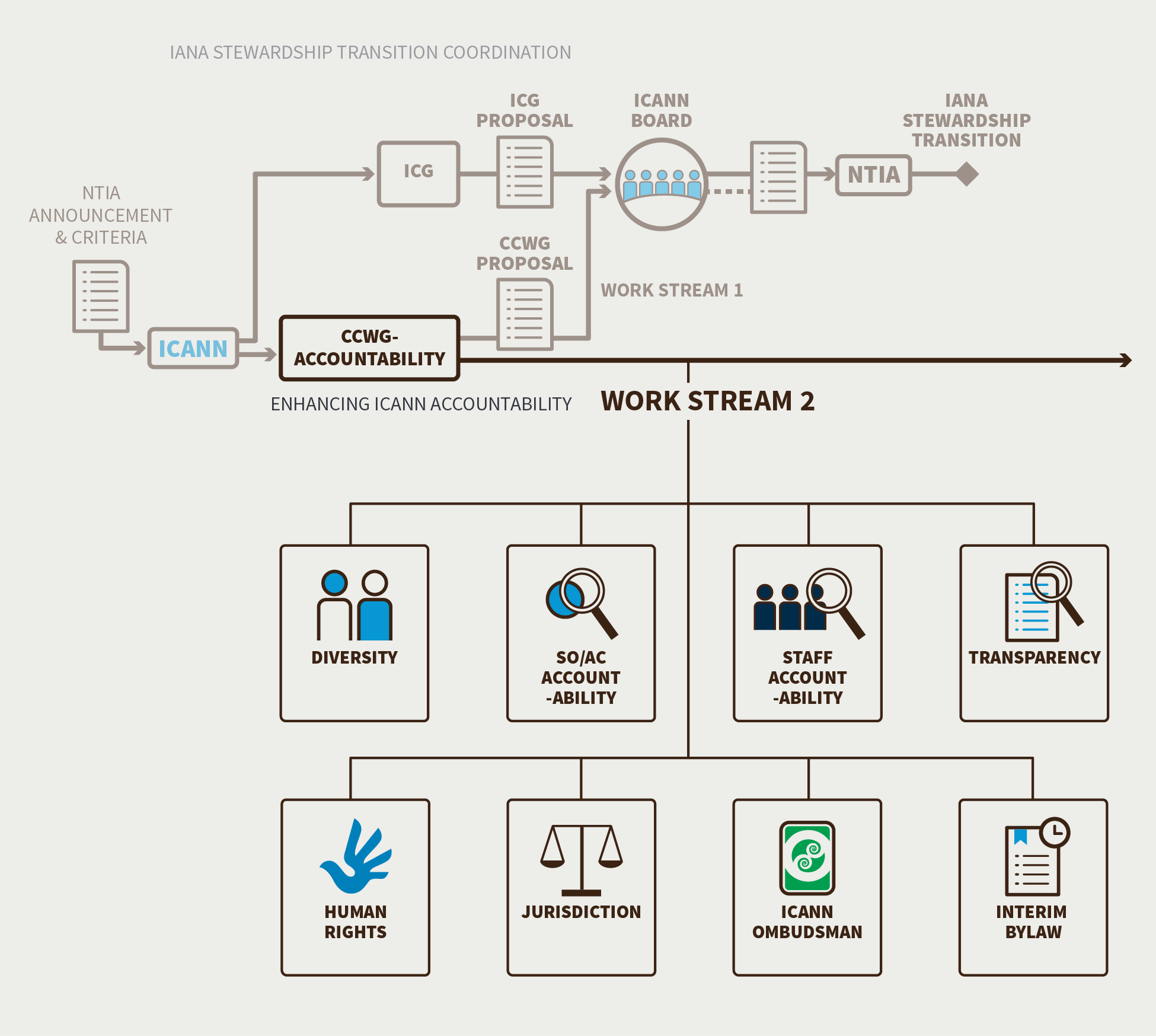 7
The Work Ahead…
8
Staff Reflections
The topics outlined in Work Stream 2 are continuous improvements to the organization’s accountability and transparency.
To make the most of Work Stream 2, we need to develop specific and measurable recommendations so that these can be implemented most effectively. 
Keep in mind existing work and upcoming reviews. Outcomes can be fed into these efforts, if well timed.
9
Reviews: what is coming up
JUL 2014
GNSO2
Lines represent the Planning, Conducting, and Implementation phases of the Review process
OCT 2015
CCT
APR 2016
At-Large2
JUN 2016
SSR2
OCT 2016
WHOIS2
JAN 2017
ATRT3
FEB 2017
NomCom2
APR 2017
RSSAC2
MAY 2017
ASO2
JUN 2017
SSAC2
JUL 2017
ccNSO2
Q1
Q2
Q3
Q4
Q1
Q2
Q3
Q4
Q1
Q2
Q3
Q4
Q1
Q2
Q3
Q4
2016
2017
2018
2019
LEGEND:
TODAY
AoC REVIEW
ORG REVIEW
Adopting a distributed, design team approach
Method used by CWG-Stewardship
The output of a Design Team is input to the CCWG-Accountability, not a final document. 
Each Design Team must provide regular reports on the larger WS2 calls.
How do we organize this work?
11
Key milestones for WS2 teams
(Tentative timeline)
One public comment per issue or joint WS2 public comment ?
12
Consequences for resources and work plan
Team meetings and work plans organized upon requests by teams
CCWG meetings could become monthly (with special meetings when appropriate)
F2F CCWG meetings before ICANN56 and ICANN57 opportunities to scope and finalize recommendations.
13
Let’s get WS2 started !
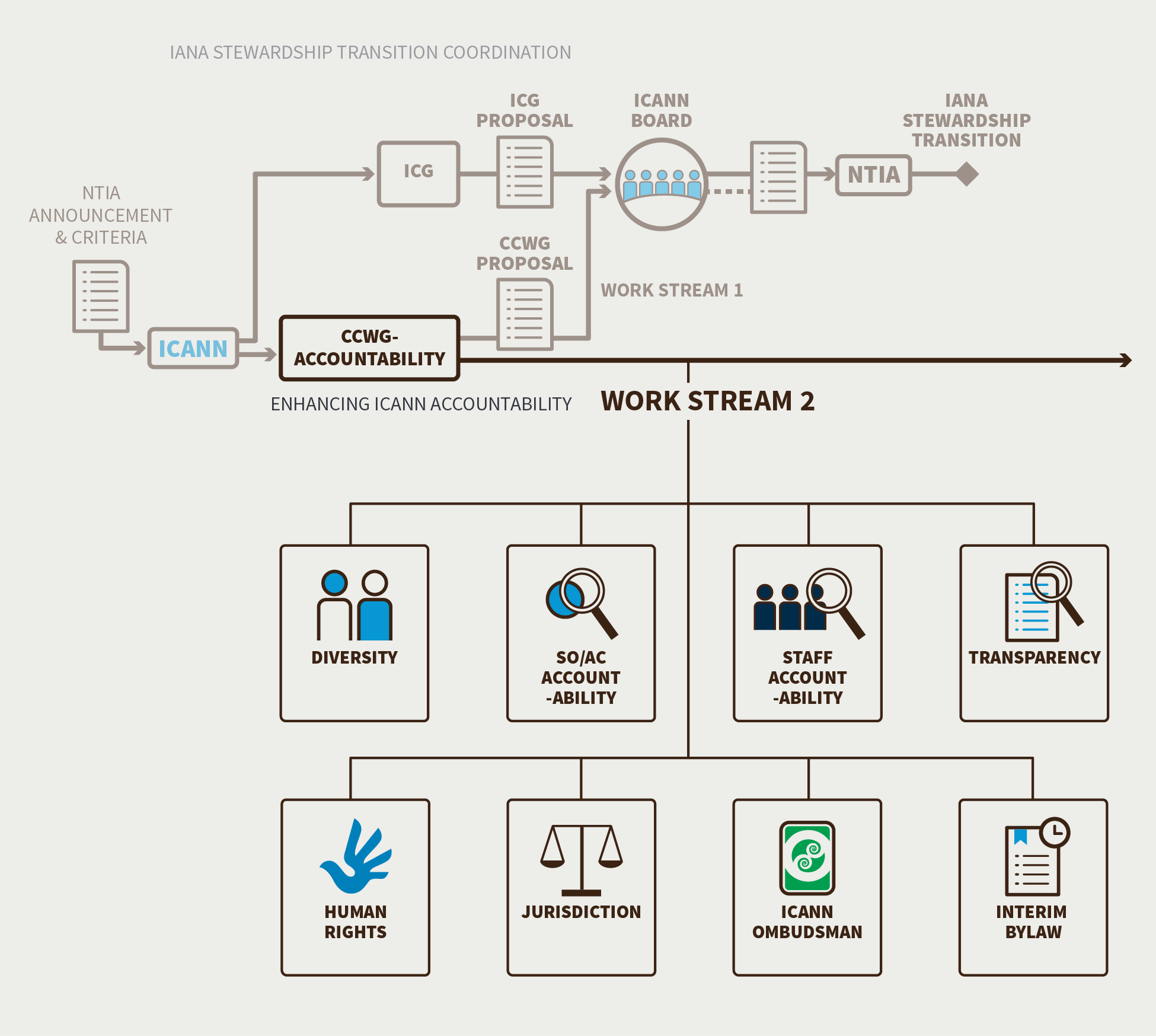 14
Resources and facilitation
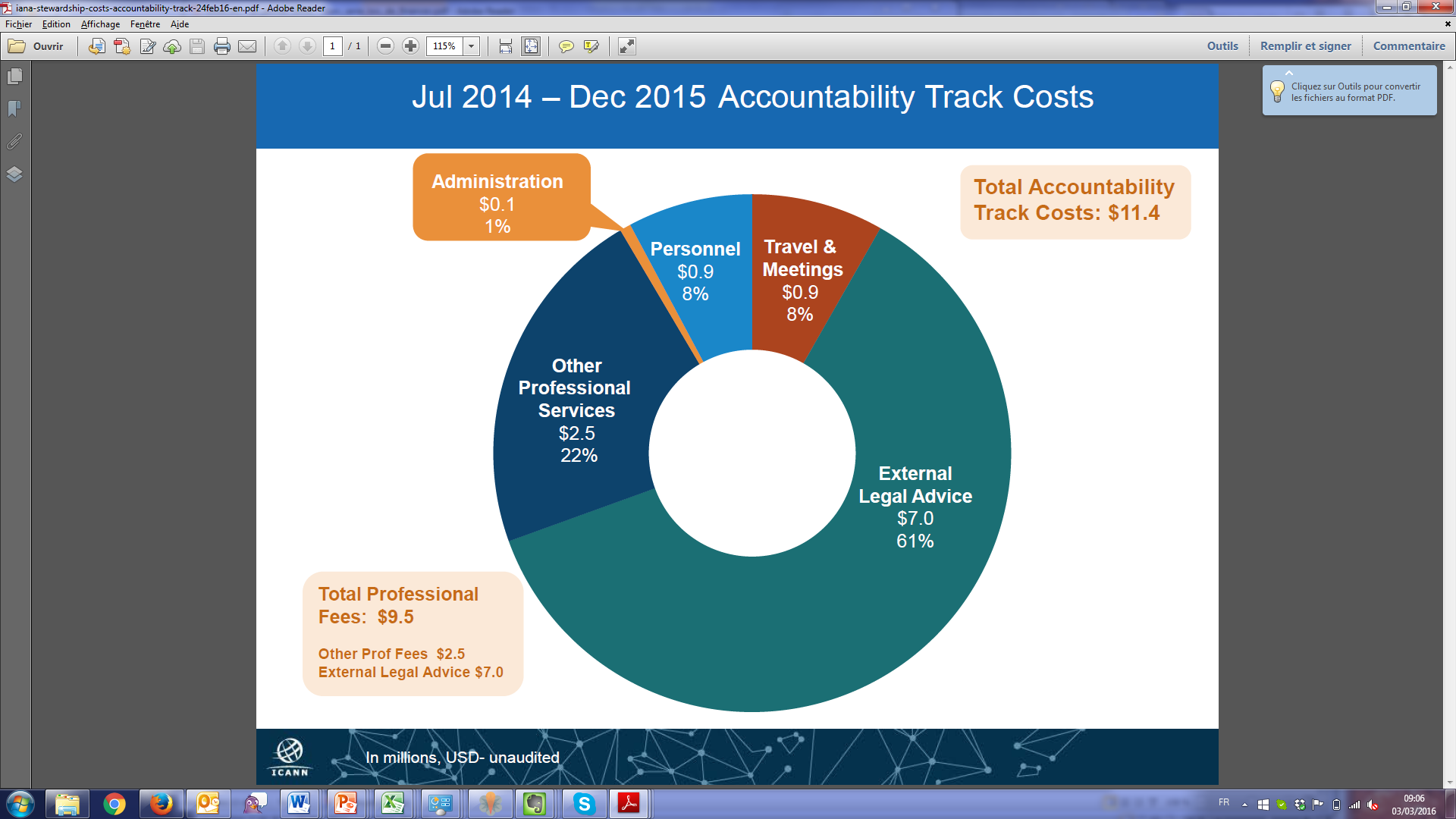 15
Board pilot proposal
Work on reliable estimates
Pilot Project Cost Support Team to undertake step 1
Support function to co-chairs
Project manager, legal manager, financial planner, project administrator
Selected by ICANN CEO
16
Resources and facilitation for WS2
Staff support continuation for Teams, CCWG plenary, public comments and communication
F2F before ICANN meetings
Legal Advice
17
Legal advice for WS2
Some WS2 items will require legal advice
Costs can be optimized :
Intensity of legal advice requests is expected to be lower than WS1
Time constraints  should be lower : urgent requests should become the exception
Some requests may be handled by ICANN Legal when no independent view is needed
Proposed WS2 Legal support principles :
Each team may request Legal Advice (including briefings on terminology or issues) to ICANN Legal or Independent CCWG Legal. 
Written requests shared on CCWG list (and tracked using existing wiki repository of legal requests) and forwarded by co-chairs
Turnaround time left to Lawyers
18
Iterative approach to cost management of CCWG-related costs
Iteration cycle could be from ICANN meeting to ICANN meeting
19